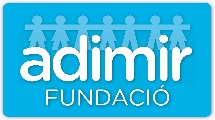 MATEMÀTIQUES
DIVISIONS
Autor pictogrames: Sergio Palao Procedència: ARASAAC (http://arasaac.org) Llicència: CC (BY-NC-SA)
Propietat: Govern d’Aragó Editat: Fundació ADIMIR.
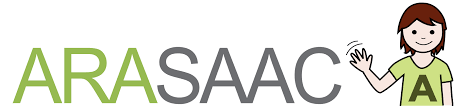 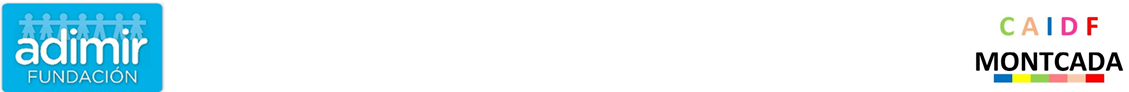 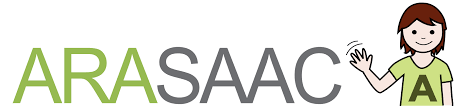 TAULA  DEL  2
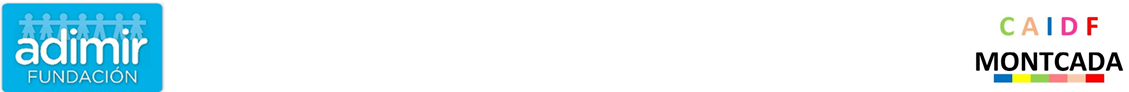 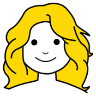 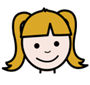 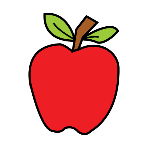 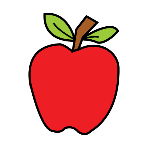 4
2
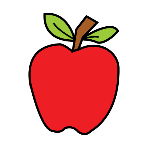 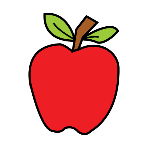 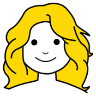 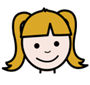 DIVIDIR
2
REPARTIR
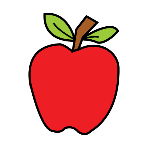 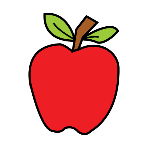 2
4
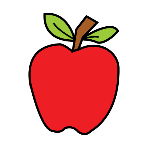 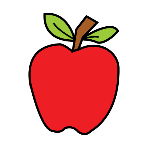 2
2
2
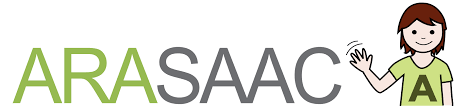 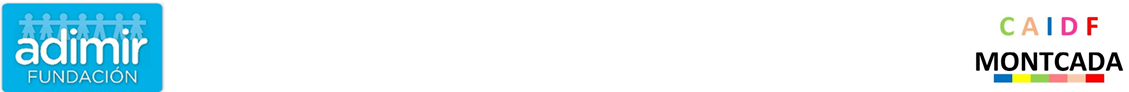 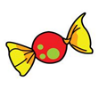 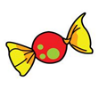 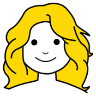 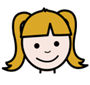 2
6
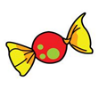 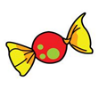 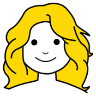 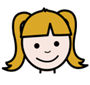 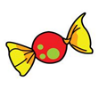 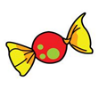 3
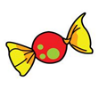 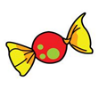 REPARTIR
DIVIDIR
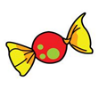 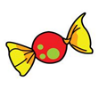 2
6
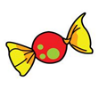 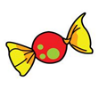 3
3
3
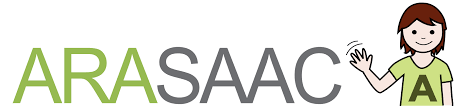 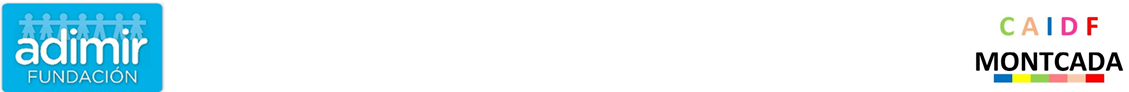 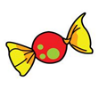 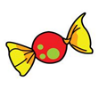 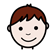 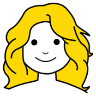 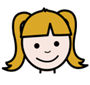 3
6
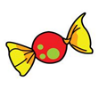 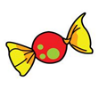 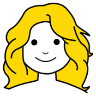 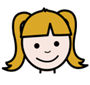 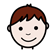 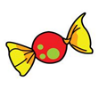 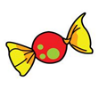 DIVIDIR
2
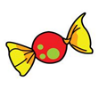 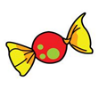 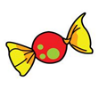 3
6
REPARTIR
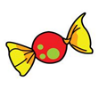 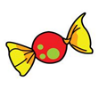 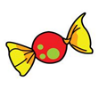 2
2
2
2
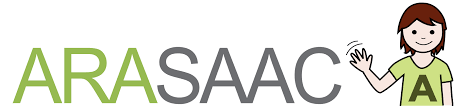 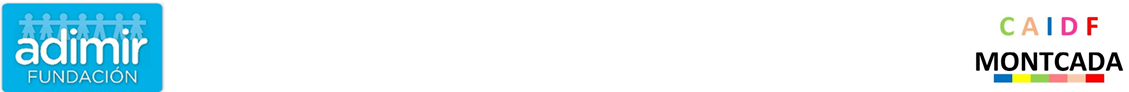 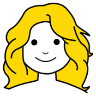 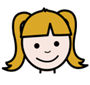 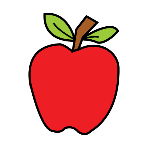 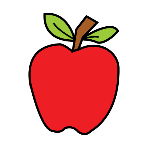 4
2
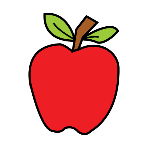 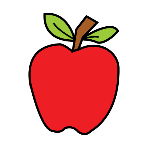 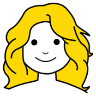 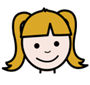 DIVIDIR
2
REPARTIR
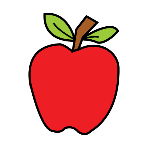 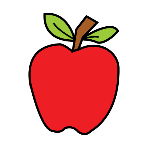 2
4
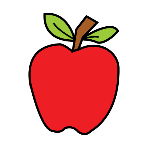 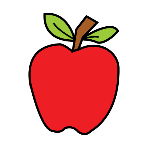 2
2
2
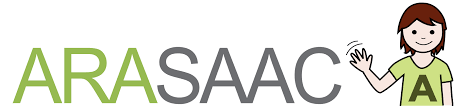 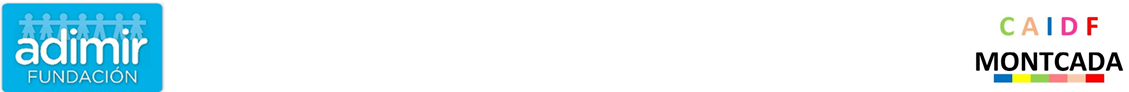 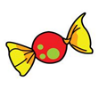 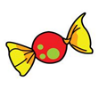 2   X   1   =   2
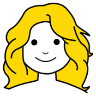 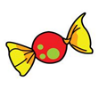 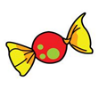 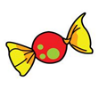 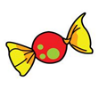 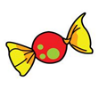 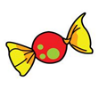 2   X   2   =   4
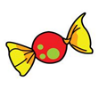 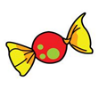 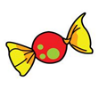 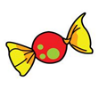 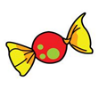 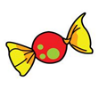 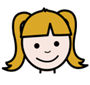 2   X   3   =   6
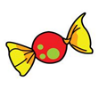 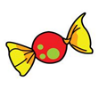 8
2
2   X   4   =   8
2   X   5   =   10
2   X   6   =   12
4
2   X   7   =   14
2   X   8   =   16
2   X   9   =   18
DIVIDIR = REPARTIR
2   X   10 =   20
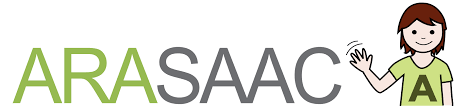 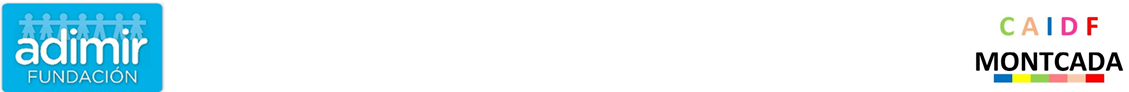 TAULA  DEL  2
2   X   1   =   2
2   X   2   =   4
10
2
2   X   3   =   6
2   X   4   =   8
2   X   5   =   10
5
2   X   6   =   12
2   X   7   =   14
2   X   8   =   16
2   X   9   =   18
2   X   10 =   20
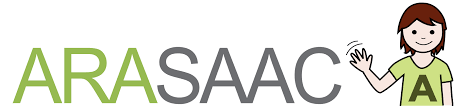 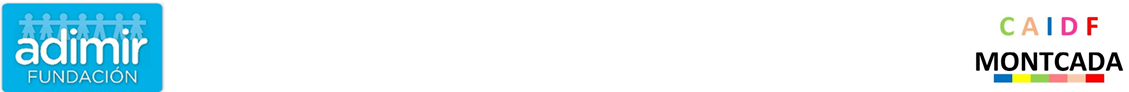 TAULA  DEL  2
2   X   1   =   2
2   X   2   =   4
18
2
2   X   3   =   6
2   X   4   =   8
2   X   5   =   10
9
2   X   6   =   12
2   X   7   =   14
2   X   8   =   16
2   X   9   =   18
2   X   10 =   20
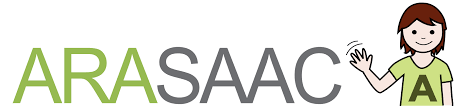 TAULA  DEL  2
2   X   1   =   2
2   X   2   =   4
16
2
2   X   3   =   6
2   X   4   =   8
2   X   5   =   10
8
2   X   6   =   12
2   X   7   =   14
2   X   8   =   16
2   X   9   =   18
2   X   10 =   20
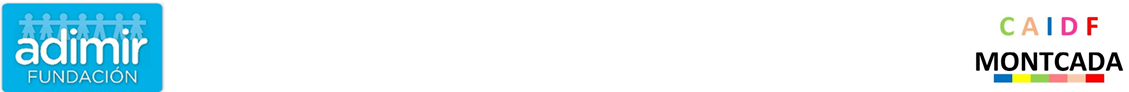 TAULA  DEL  2
2   X   1   =   2
2   X   2   =   4
12
2
2   X   3   =   6
2   X   4   =   8
2   X   5   =   10
6
2   X   6   =   12
2   X   7   =   14
2   X   8   =   16
2   X   9   =   18
2   X   10 =   20
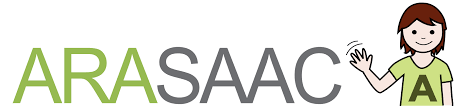 TAULA  DEL  2
2   X   1   =   2
2   X   2   =   4
14
2
2   X   3   =   6
2   X   4   =   8
2   X   5   =   10
7
2   X   6   =   12
2   X   7   =   14
2   X   8   =   16
2   X   9   =   18
2   X   10 =   20
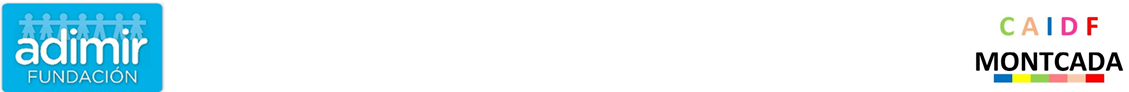 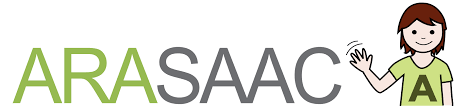 TAULA  DEL  3
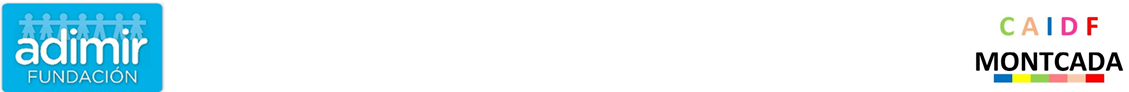 TAULA  DEL  3
3   X   1   =   3
3   X   2   =   6
6
3
3   X   3   =   9
3   X   4   =   12
3   X   5   =   15
2
3   X   6   =   18
3   X   7   =   21
3   X   8   =   24
3   X   9   =   27
3   X   10 =   30
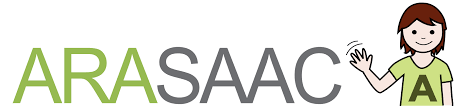 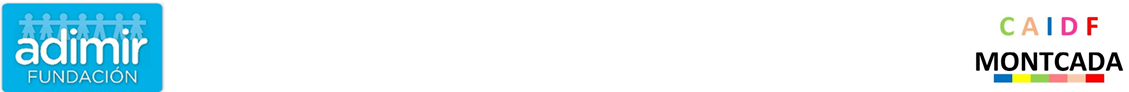 TAULA  DEL  3
3   X   1   =   3
3   X   2   =   6
12
3
3   X   3   =   9
3   X   4   =   12
3   X   5   =   15
4
3   X   6   =   18
3   X   7   =   21
3   X   8   =   24
3   X   9   =   27
3   X   10 =   30
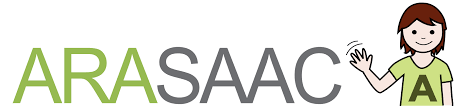 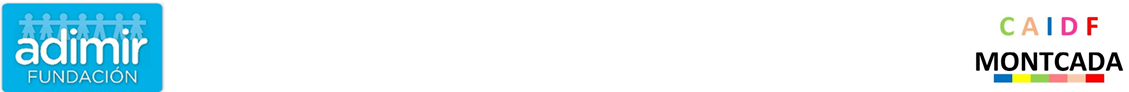 TAULA  DEL  3
3   X   1   =   3
3   X   2   =   6
18
3
3   X   3   =   9
3   X   4   =   12
3   X   5   =   15
6
3   X   6   =   18
3   X   7   =   21
3   X   8   =   24
3   X   9   =   27
3   X   10 =   30
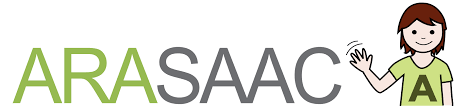 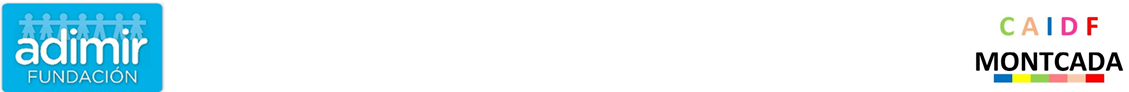 TAULA  DEL  3
3   X   1   =   3
3   X   2   =   6
21
3
3   X   3   =   9
3   X   4   =   12
3   X   5   =   15
7
3   X   6   =   18
3   X   7   =   21
3   X   8   =   24
3   X   9   =   27
3   X   10 =   30
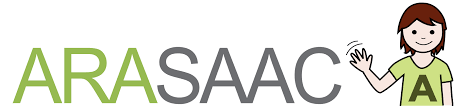 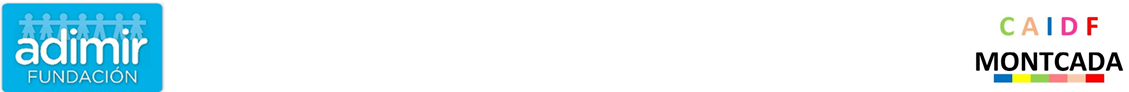 TAULA  DEL  3
3   X   1   =   3
3   X   2   =   6
27
3
3   X   3   =   9
3   X   4   =   12
3   X   5   =   15
9
3   X   6   =   18
3   X   7   =   21
3   X   8   =   24
3   X   9   =   27
3   X   10 =   30
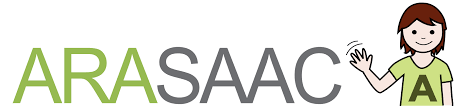 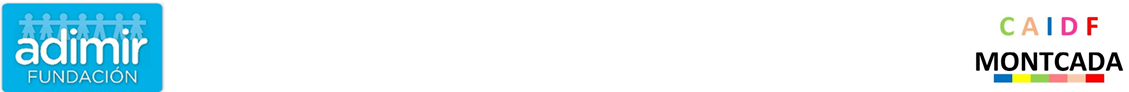 TAULA  DEL  3
3   X   1   =   3
3   X   2   =   6
9
3
3   X   3   =   9
3   X   4   =   12
3   X   5   =   15
3
3   X   6   =   18
3   X   7   =   21
3   X   8   =   24
3   X   9   =   27
3   X   10 =   30
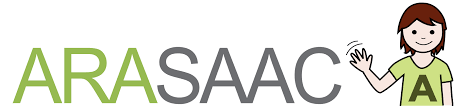 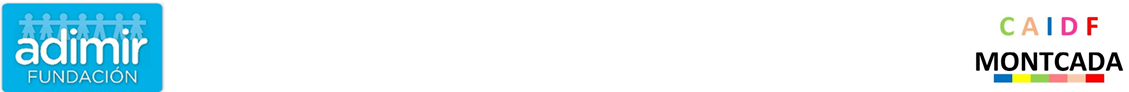 TAULA  DEL  3
3   X   1   =   3
3   X   2   =   6
24
3
3   X   3   =   9
3   X   4   =   12
3   X   5   =   15
8
3   X   6   =   18
3   X   7   =   21
3   X   8   =   24
3   X   9   =   27
3   X   10 =   30
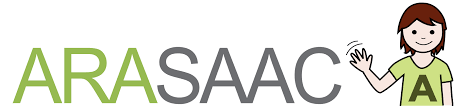 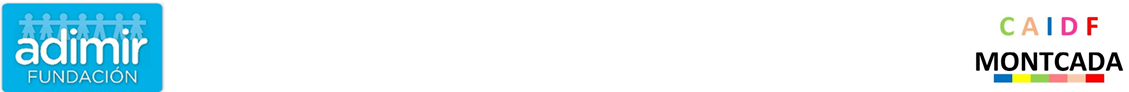 TAULA  DEL  3
3   X   1   =   3
3   X   2   =   6
15
3
3   X   3   =   9
3   X   4   =   12
3   X   5   =   15
5
3   X   6   =   18
3   X   7   =   21
3   X   8   =   24
3   X   9   =   27
3   X   10 =   30
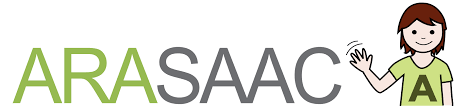 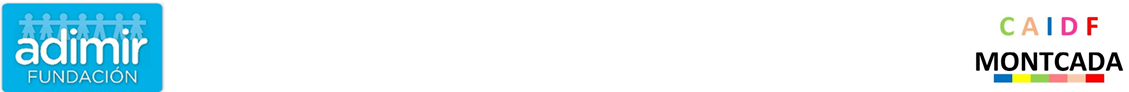 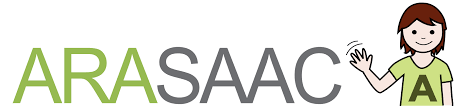 TAULA  DEL  4
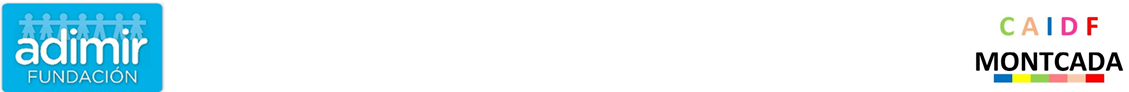 TAULA  DEL  4
4   X   1   =   4
4   X   2   =   8
8
4
4   X   3   =   12
4   X   4   =   16
4   X   5   =   20
2
4   X   6   =   24
4   X   7   =   28
4   X   8   =   32
4   X   9   =   36
4   X   10 =   40
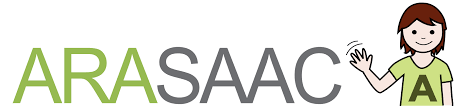 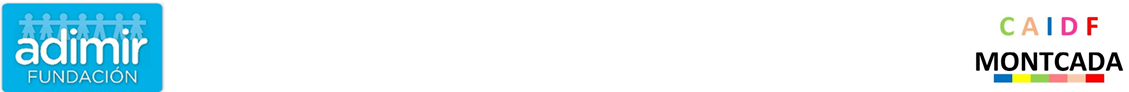 TAULA  DEL  4
4   X   1   =   4
4   X   2   =   8
12
4
4   X   3   =   12
4   X   4   =   16
4   X   5   =   20
3
4   X   6   =   24
4   X   7   =   28
4   X   8   =   32
4   X   9   =   36
4   X   10 =   40
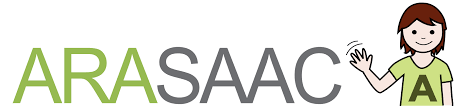 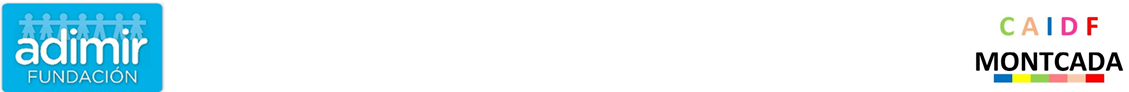 TAULA  DEL  4
4   X   1   =   4
4   X   2   =   8
32
4
4   X   3   =   12
4   X   4   =   16
4   X   5   =   20
8
4   X   6   =   24
4   X   7   =   28
4   X   8   =   32
4   X   9   =   36
4   X   10 =   40
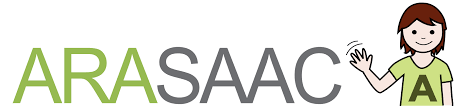 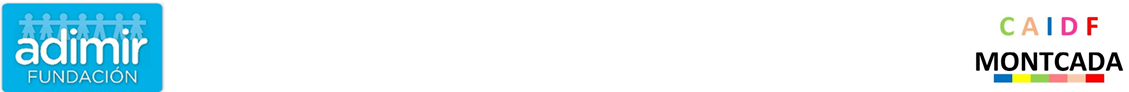 TAULA  DEL  4
4   X   1   =   4
4   X   2   =   8
28
4
4   X   3   =   12
4   X   4   =   16
4   X   5   =   20
7
4   X   6   =   24
4   X   7   =   28
4   X   8   =   32
4   X   9   =   36
4   X   10 =   40
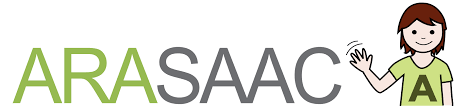 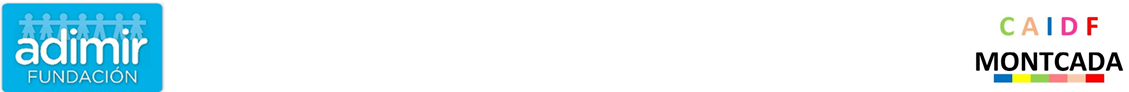 TAULA  DEL  4
4   X   1   =   4
4   X   2   =   8
16
4
4   X   3   =   12
4   X   4   =   16
4   X   5   =   20
4
4   X   6   =   24
4   X   7   =   28
4   X   8   =   32
4   X   9   =   36
4   X   10 =   40
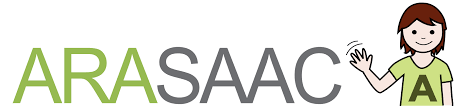 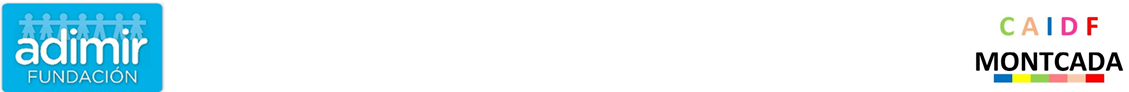 TAULA  DEL  4
4   X   1   =   4
4   X   2   =   8
36
4
4   X   3   =   12
4   X   4   =   16
4   X   5   =   20
9
4   X   6   =   24
4   X   7   =   28
4   X   8   =   32
4   X   9   =   36
4   X   10 =   40
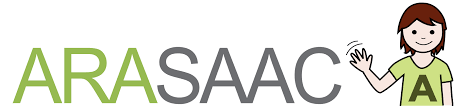 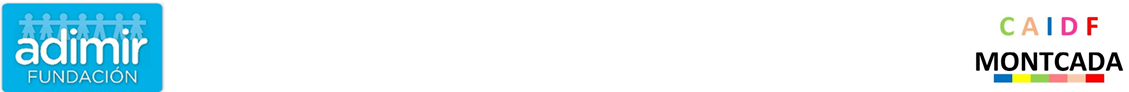 TAULA  DEL  4
4   X   1   =   4
4   X   2   =   8
20
4
4   X   3   =   12
4   X   4   =   16
4   X   5   =   20
5
4   X   6   =   24
4   X   7   =   28
4   X   8   =   32
4   X   9   =   36
4   X   10 =   40
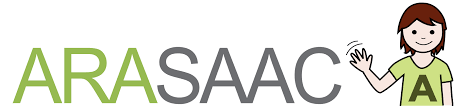 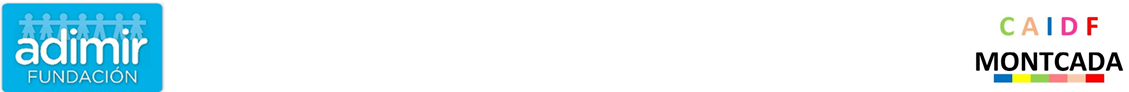 TAULA  DEL  4
4   X   1   =   4
4   X   2   =   8
24
4
4   X   3   =   12
4   X   4   =   16
4   X   5   =   20
6
4   X   6   =   24
4   X   7   =   28
4   X   8   =   32
4   X   9   =   36
4   X   10 =   40
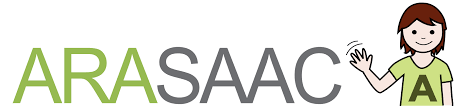 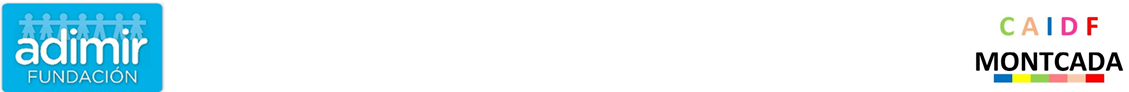 TAULA  DEL  4
4   X   1   =   4
4   X   2   =   8
36
4
4   X   3   =   12
4   X   4   =   16
4   X   5   =   20
9
4   X   6   =   24
4   X   7   =   28
4   X   8   =   32
4   X   9   =   36
4   X   10 =   40
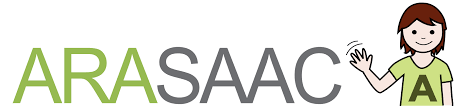 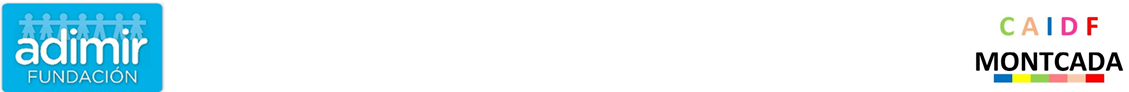 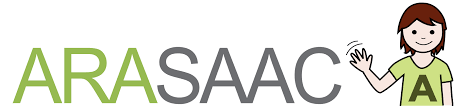 TAULA  DEL  5
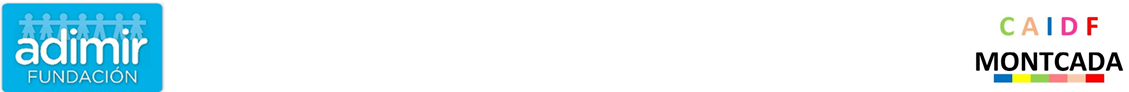 TAULA  DEL  5
5   X   1   =   5
5   X   2   =   10
10
5
5   X   3   =   15
5   X   4   =   20
5   X   5   =   25
2
5   X   6   =   30
5   X   7   =   35
5   X   8   =   40
5   X   9   =   45
5   X   10 =   54
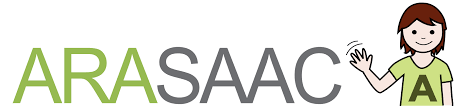 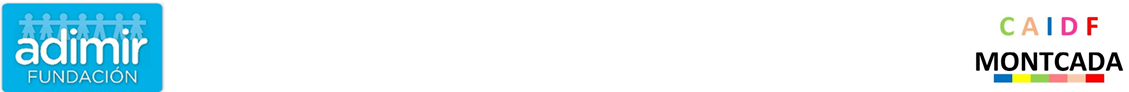 TAULA  DEL  5
5   X   1   =   5
5   X   2   =   10
45
5
5   X   3   =   15
5   X   4   =   20
5   X   5   =   25
9
5   X   6   =   30
5   X   7   =   35
5   X   8   =   40
5   X   9   =   45
5   X   10 =   54
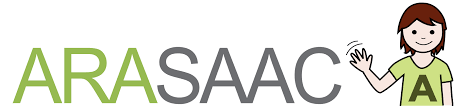 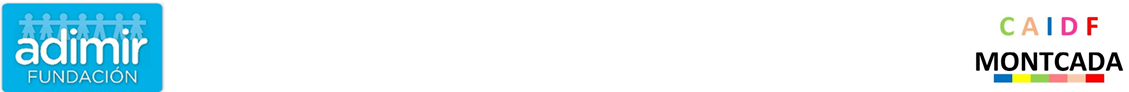 TAULA  DEL  5
5   X   1   =   5
5   X   2   =   10
35
5
5   X   3   =   15
5   X   4   =   20
5   X   5   =   25
7
5   X   6   =   30
5   X   7   =   35
5   X   8   =   40
5   X   7   =   35
5   X   10 =   54
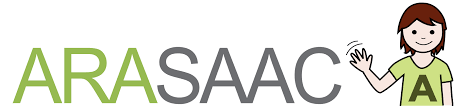 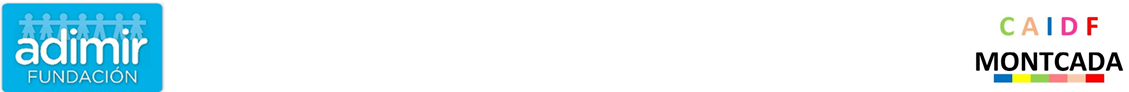 TAULA  DEL  5
5   X   1   =   5
5   X   2   =   10
40
5
5   X   3   =   15
5   X   4   =   20
5   X   5   =   25
8
5   X   6   =   30
5   X   7   =   35
5   X   8   =   40
5   X   9   =   45
5   X   10 =   54
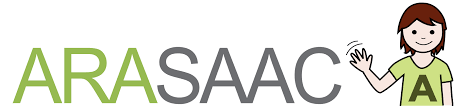 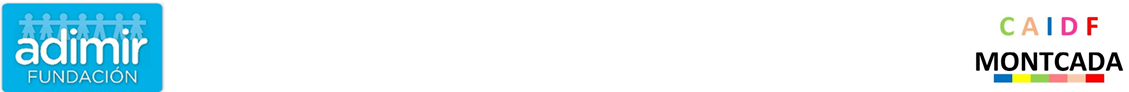 TAULA  DEL  5
5   X   1   =   5
5   X   2   =   10
20
5
5   X   3   =   15
5   X   4   =   20
5   X   5   =   25
4
5   X   6   =   30
5   X   7   =   35
5   X   8   =   40
5   X   9   =   45
5   X   10 =   54
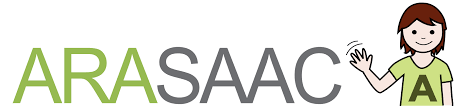 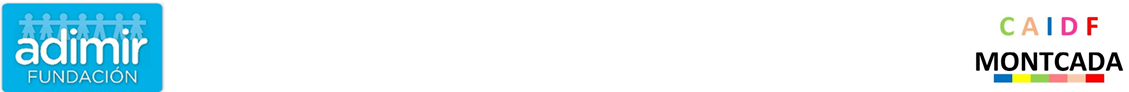 TAULA  DEL  5
5   X   1   =   5
5   X   2   =   10
30
5
5   X   3   =   15
5   X   4   =   20
5   X   5   =   25
6
5   X   6   =   30
5   X   7   =   35
5   X   8   =   40
5   X   9   =   45
5   X   10 =   54
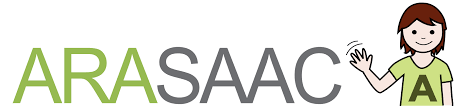 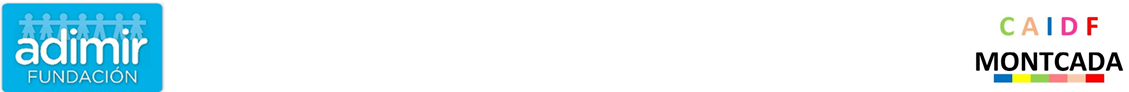 TAULA  DEL  5
5   X   1   =   5
5   X   2   =   10
25
5
5   X   3   =   15
5   X   4   =   20
5   X   5   =   25
5
5   X   6   =   30
5   X   7   =   35
5   X   8   =   40
5   X   9   =   45
5   X   10 =   54
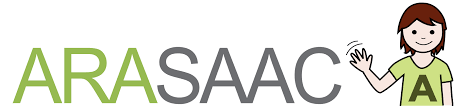 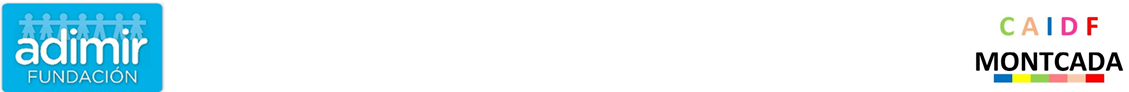 TAULA  DEL  5
5   X   1   =   5
5   X   2   =   10
15
5
5   X   3   =   15
5   X   4   =   20
5   X   5   =   25
3
5   X   6   =   30
5   X   7   =   35
5   X   8   =   40
5   X   9   =   45
5   X   10 =   54
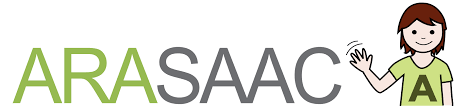 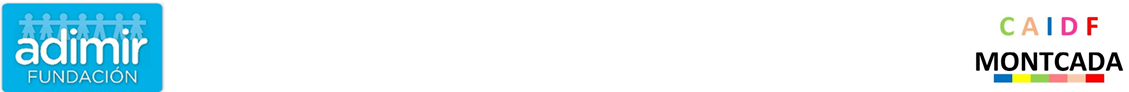 TAULA  DEL  5
5   X   1   =   5
5   X   2   =   10
50
5
5   X   3   =   15
5   X   4   =   20
5   X   5   =   25
10
5   X   6   =   30
5   X   7   =   35
5   X   8   =   40
5   X   9   =   45
5   X   10   =   50
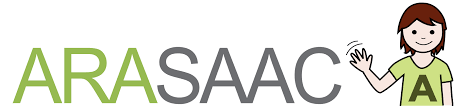 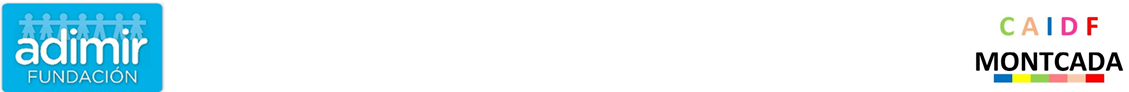 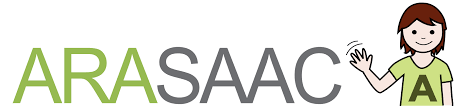 TAULA  DEL  6
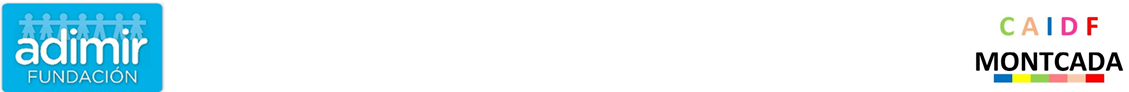 TAULA  DEL  6
6   X   1   =   6
6   X   2   =   12
54
6
6   X   3   =   18
6   X   4   =   24
6   X   5   =   30
9
6   X   6   =   36
6   X   7   =   42
6   X   8   =   48
6   X   9   =   54
6   X   10 =   60
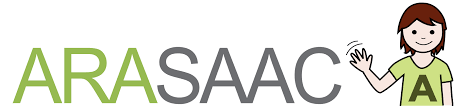 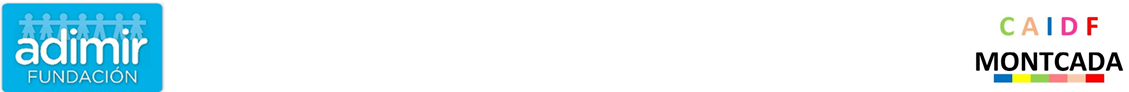 TAULA  DEL  6
6   X   1   =   6
6   X   2   =   12
18
6
6   X   3   =   18
6   X   4   =   24
6   X   5   =   30
3
6   X   6   =   36
6   X   7   =   42
6   X   8   =   48
6   X   9   =   54
6   X   10 =   60
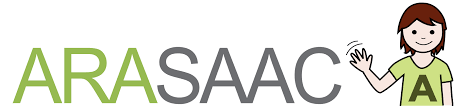 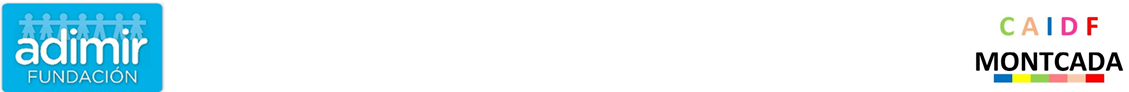 TAULA  DEL  6
6   X   1   =   6
6   X   2   =   12
36
6
6   X   3   =   18
6   X   4   =   24
6   X   5   =   30
6
6   X   6   =   36
6   X   7   =   42
6   X   8   =   48
6   X   9   =   54
6   X   10 =   60
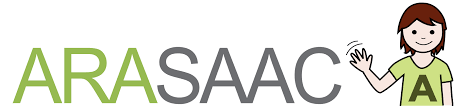 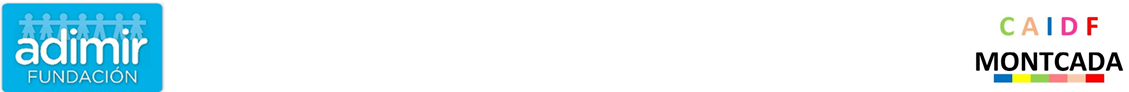 TAULA  DEL  6
6   X   1   =   6
6   X   2   =   12
12
6
6   X   3   =   18
6   X   4   =   24
6   X   5   =   30
2
6   X   6   =   36
6   X   7   =   42
6   X   8   =   48
6   X   9   =   54
6   X   10 =   60
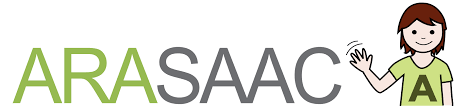 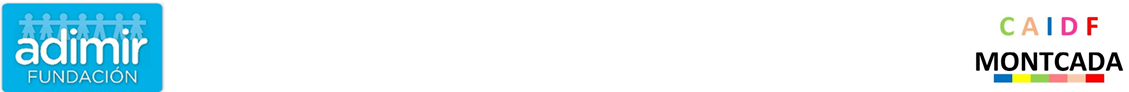 TAULA  DEL  6
6   X   1   =   6
6   X   2   =   12
24
6
6   X   3   =   18
6   X   4   =   24
6   X   5   =   30
4
6   X   6   =   36
6   X   7   =   42
6   X   8   =   48
6   X   9   =   54
6   X   10 =   60
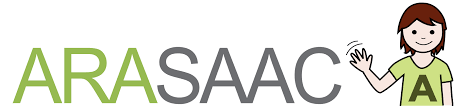 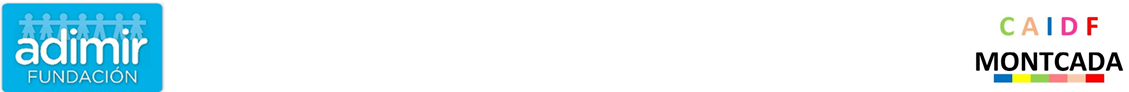 TAULA  DEL  6
6   X   1   =   6
6   X   2   =   12
48
6
6   X   3   =   18
6   X   4   =   24
6   X   5   =   30
8
6   X   6   =   36
6   X   7   =   42
6   X   8   =   48
6   X   9   =   54
6   X   10 =   60
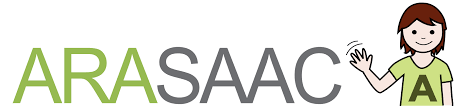 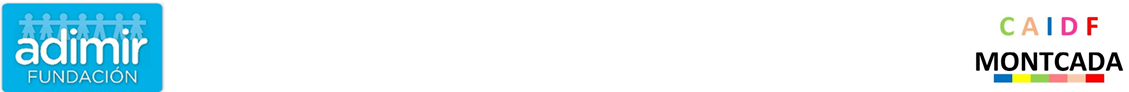 TAULA  DEL  6
6   X   1   =   6
6   X   2   =   12
36
6
6   X   3   =   18
6   X   4   =   24
6   X   5   =   30
5
6   X   6   =   36
6   X   7   =   42
6   X   8   =   48
6   X   9   =   54
6   X   10 =   60
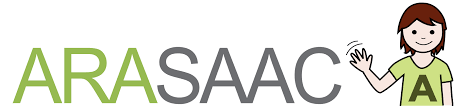 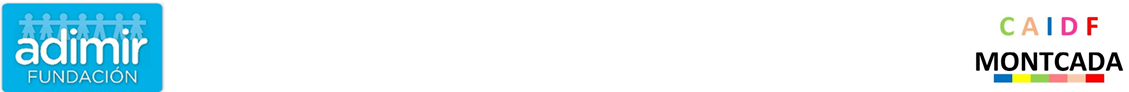 TAULA  DEL  6
6   X   1   =   6
6   X   2   =   12
60
6
6   X   3   =   18
6   X   4   =   24
6   X   5   =   30
10
6   X   6   =   36
6   X   7   =   42
6   X   8   =   48
6   X   9   =   54
6   X   10 =   60
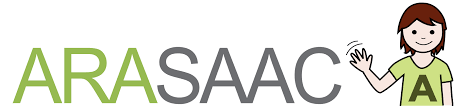 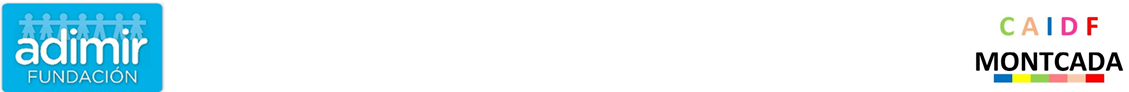 TAULA  DEL  6
6   X   1   =   6
6   X   2   =   12
42
6
6   X   3   =   18
6   X   4   =   24
6   X   5   =   30
7
6   X   6   =   36
6   X   7   =   42
6   X   8   =   48
6   X   9   =   54
6   X   10 =   60
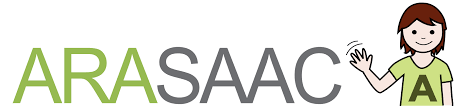 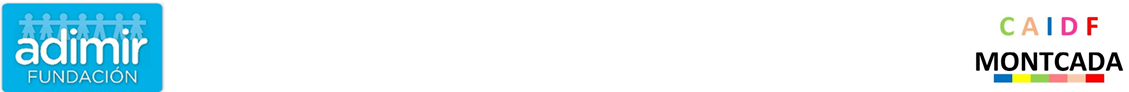 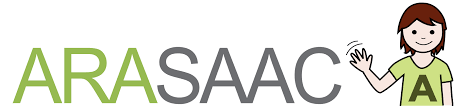 TAULA  DEL  7
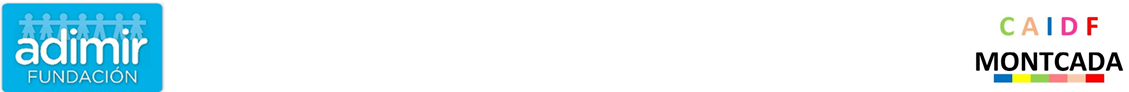 TAULA  DEL  7
7   X   1   =   7
7   X   2   =   14
63
7
7   X   3   =   21
7   X   4   =   28
7   X   5   =   35
9
7   X   6   =   42
7   X   7   =   49
7   X   8   =   56
7   X   9   =   63
7   X   10 =   70
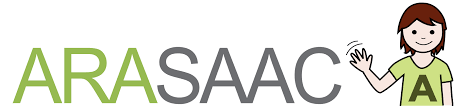 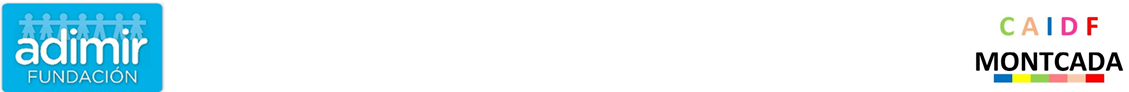 TAULA  DEL  7
7   X   1   =   7
7   X   2   =   14
14
7
7   X   3   =   21
7   X   4   =   28
7   X   5   =   35
2
7   X   6   =   42
7   X   7   =   49
7   X   8   =   56
7   X   9   =   63
7   X   10 =   70
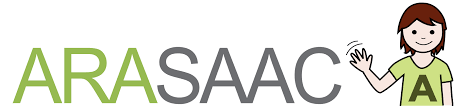 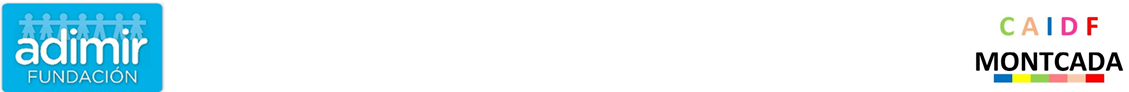 TAULA  DEL  7
7   X   1   =   7
7   X   2   =   14
28
7
7   X   3   =   21
7   X   4   =   28
7   X   5   =   35
4
7   X   6   =   42
7   X   7   =   49
7   X   8   =   56
7   X   9   =   63
7   X   10 =   70
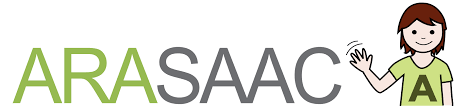 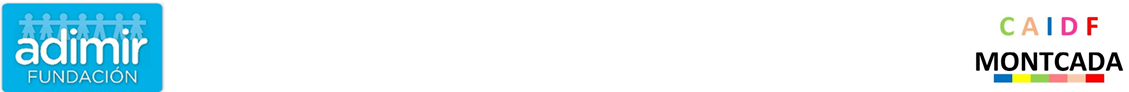 TAULA  DEL  7
7   X   1   =   7
7   X   2   =   14
21
7
7   X   3   =   21
7   X   4   =   28
7   X   5   =   35
3
7   X   6   =   42
7   X   7   =   49
7   X   8   =   56
7   X   9   =   63
7   X   10 =   70
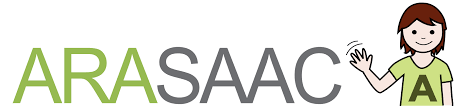 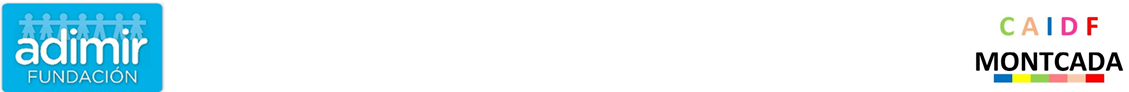 TAULA  DEL  7
7   X   1   =   7
7   X   2   =   14
49
7
7   X   3   =   21
7   X   4   =   28
7   X   5   =   35
7
7   X   6   =   42
7   X   7   =   49
7   X   8   =   56
7   X   9   =   63
7   X   10 =   70
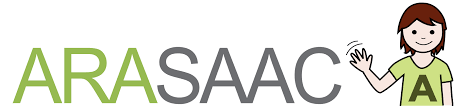 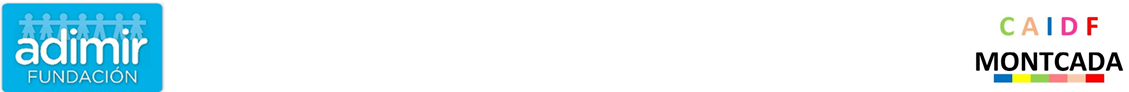 TAULA  DEL  7
7   X   1   =   7
7   X   2   =   14
56
7
7   X   3   =   21
7   X   4   =   28
7   X   5   =   35
8
7   X   6   =   42
7   X   7   =   49
7   X   8   =   56
7   X   8   =   63
7   X   10 =   70
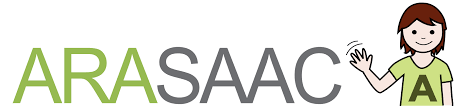 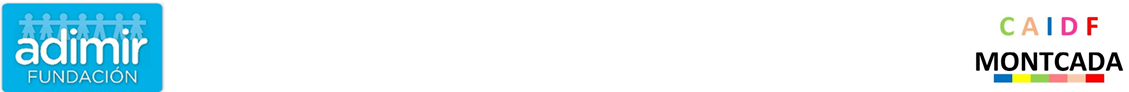 TAULA  DEL  7
7   X   1   =   7
7   X   2   =   14
35
7
7   X   3   =   21
7   X   4   =   28
7   X   5   =   35
5
7   X   6   =   42
7   X   7   =   49
7   X   8   =   56
7   X   9   =   63
7   X   10 =   70
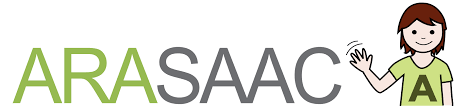 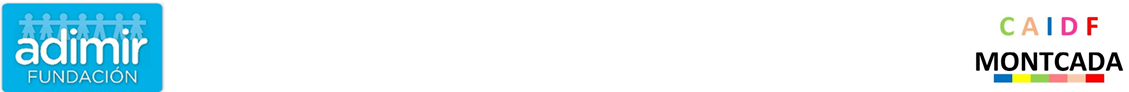 TAULA  DEL  7
7   X   1   =   7
7   X   2   =   14
70
7
7   X   3   =   21
7   X   4   =   28
7   X   5   =   35
10
7   X   6   =   42
7   X   7   =   49
7   X   8   =   56
7   X   9   =   63
7   X   10 =   70
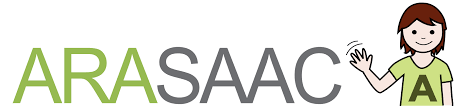 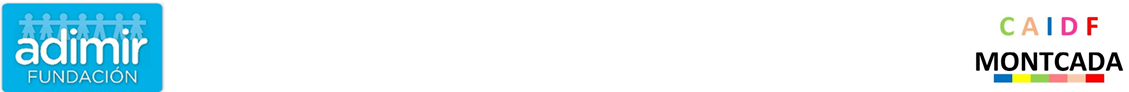 TAULA  DEL  7
7   X   1   =   7
7   X   2   =   14
42
7
7   X   3   =   21
7   X   4   =   28
7   X   5   =   35
6
7   X   6   =   42
7   X   7   =   49
7   X   8   =   56
7   X   9   =   63
7   X   10 =   70
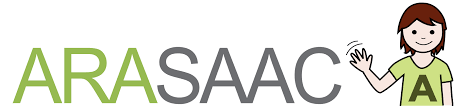 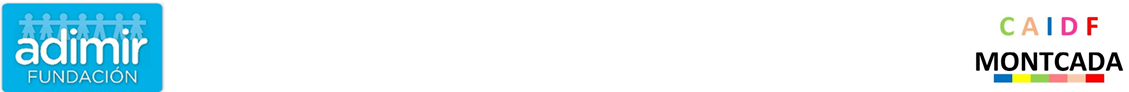 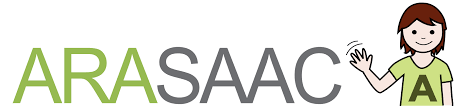 TAULA  DEL  8
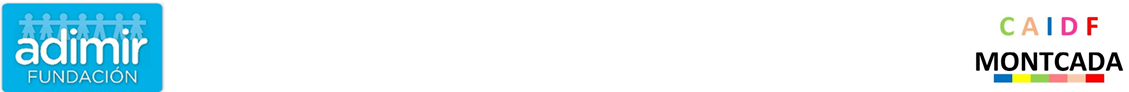 TAULA  DEL  8
8   X   1   =   8
8   X   2   =   16
16
8
8   X   3   =   24
8   X   4   =   32
8   X   5   =   40
2
8   X   6   =   48
8   X   7   =   56
8   X   8   =   64
8   X   9   =   72
8   X   10 =   80
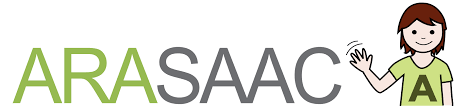 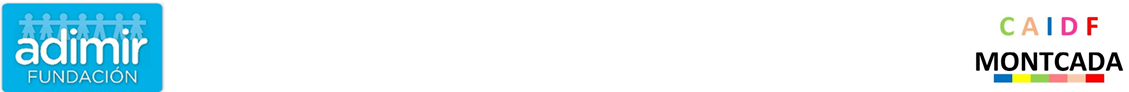 TAULA  DEL  8
8   X   1   =   8
8   X   2   =   16
48
8
8   X   3   =   24
8   X   4   =   32
8   X   5   =   40
6
8   X   6   =   48
8   X   7   =   56
8   X   8   =   64
8   X   9   =   72
8   X   10 =   80
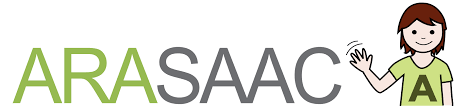 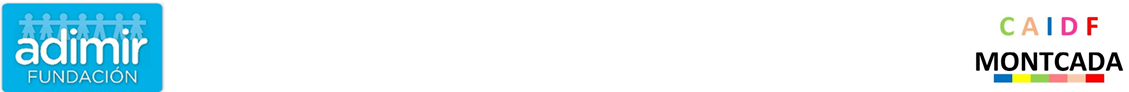 TAULA  DEL  8
8   X   1   =   8
8   X   2   =   16
24
8
8   X   3   =   24
8   X   4   =   32
8   X   5   =   40
3
8   X   6   =   48
8   X   7   =   56
8   X   8   =   64
8   X   9   =   72
8   X   10 =   80
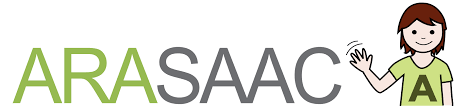 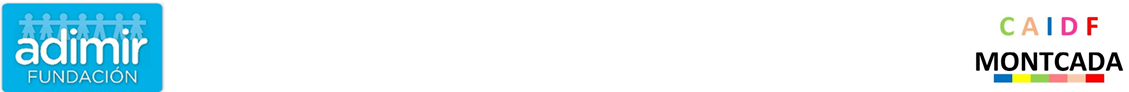 TAULA  DEL  8
8   X   1   =   8
8   X   2   =   16
32
8
8   X   3   =   24
8   X   4   =   32
8   X   5   =   40
4
8   X   6   =   48
8   X   7   =   56
8   X   8   =   64
8   X   9   =   72
8   X   10 =   80
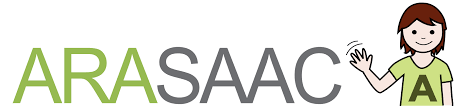 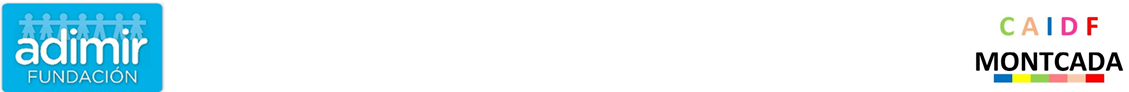 TAULA  DEL  8
8   X   1   =   8
8   X   2   =   16
40
8
8   X   3   =   24
8   X   4   =   32
8   X   5   =   40
5
8   X   6   =   48
8   X   7   =   56
8   X   8   =   64
8   X   9   =   72
8   X   10 =   80
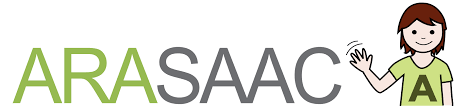 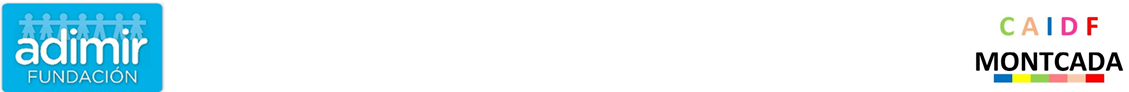 TAULA  DEL  8
8   X   1   =   8
8   X   2   =   16
64
8
8   X   3   =   24
8   X   4   =   32
8   X   5   =   40
8
8   X   6   =   48
8   X   7   =   56
8   X   8   =   64
8   X   9   =   72
8   X   10 =   80
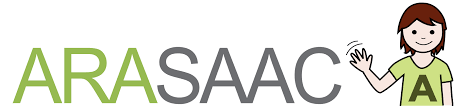 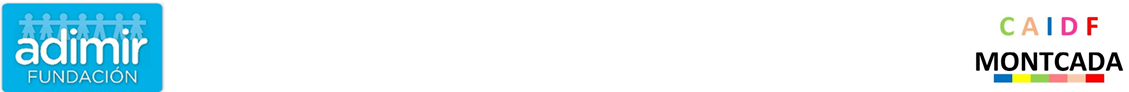 TAULA  DEL  8
8   X   1   =   8
8   X   2   =   16
72
8
8   X   3   =   24
8   X   4   =   32
8   X   5   =   40
9
8   X   6   =   48
8   X   7   =   56
8   X   8   =   64
8   X   9   =   72
8   X   10 =   80
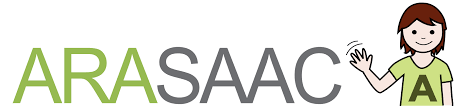 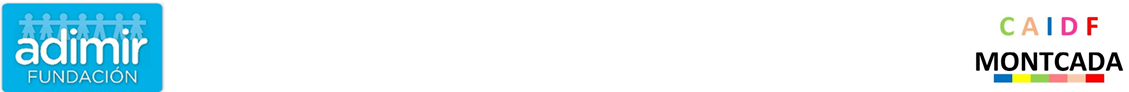 TAULA  DEL  8
8   X   1   =   8
8   X   2   =   16
80
8
8   X   3   =   24
8   X   4   =   32
8   X   5   =   40
10
8   X   6   =   48
8   X   7   =   56
8   X   8   =   64
8   X   9   =   72
8   X   10 =   80
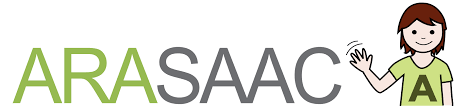 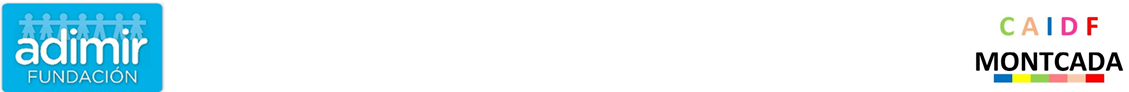 TAULA  DEL  8
8   X   1   =   8
8   X   2   =   16
56
8
8   X   3   =   24
8   X   4   =   32
8   X   5   =   40
7
8   X   6   =   48
8   X   7   =   56
8   X   8   =   64
8   X   9   =   72
8   X   10 =   80
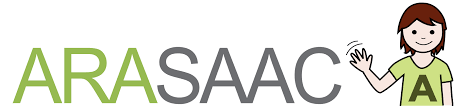 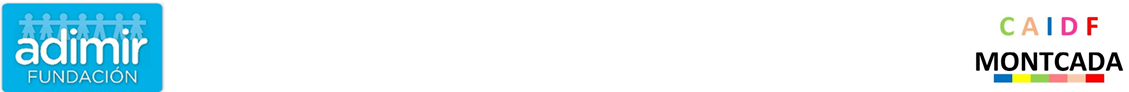 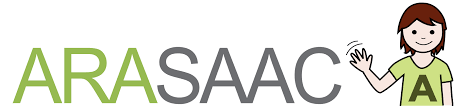 TAULA  DEL  9
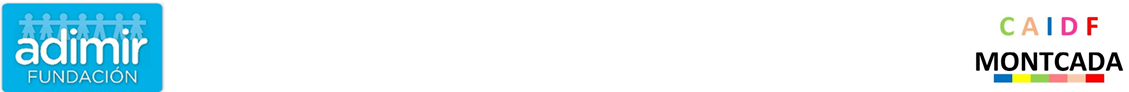 TAULA  DEL  9
9   X   1   =   9
9   X   2   =   18
90
9
9   X   3   =   27
9   X   4   =   36
9   X   5   =   45
10
9   X   6   =   54
9   X   7   =   63
9   X   8   =   72
9   X   9   =   81
9   X   10 =   90
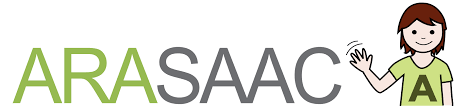 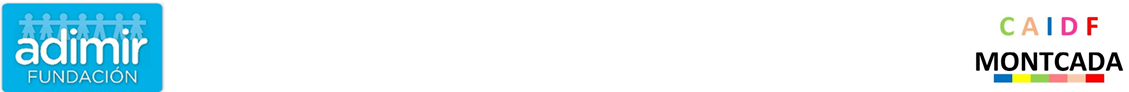 TAULA  DEL  9
9   X   1   =   9
9   X   2   =   18
81
9
9   X   3   =   27
9   X   4   =   36
9   X   5   =   45
9
9   X   6   =   54
9   X   7   =   63
9   X   8   =   72
9   X   9   =   81
9   X   10 =   90
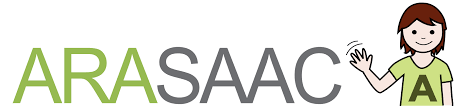 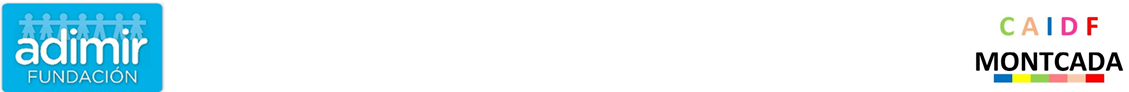 TAULA  DEL  9
9   X   1   =   9
9   X   2   =   18
63
9
9   X   3   =   27
9   X   4   =   36
9   X   5   =   45
7
9   X   6   =   54
9   X   7   =   63
9   X   8   =   72
9   X   9   =   81
9   X   10 =   90
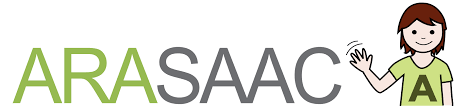 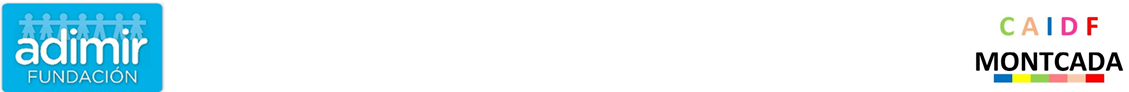 TAULA  DEL  9
9   X   1   =   9
9   X   2   =   18
45
9
9   X   3   =   27
9   X   4   =   36
9   X   5   =   45
5
9   X   6   =   54
9   X   7   =   63
9   X   8   =   72
9   X   9   =   81
9   X   10 =   90
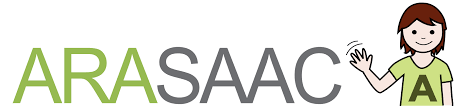 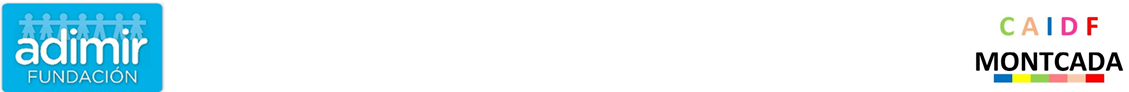 TAULA  DEL  9
9   X   1   =   9
9   X   2   =   18
27
9
9   X   3   =   27
9   X   4   =   36
9   X   5   =   45
3
9   X   6   =   54
9   X   7   =   63
9   X   8   =   72
9   X   9   =   81
9   X   10 =   90
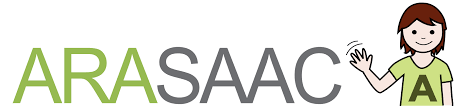 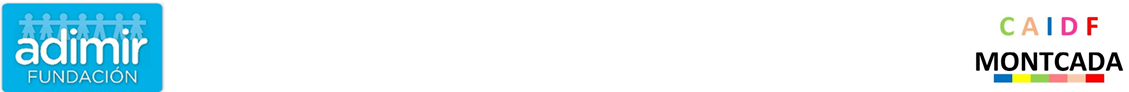 TAULA  DEL  9
9   X   1   =   9
9   X   2   =   18
72
9
9   X   3   =   27
9   X   4   =   36
9   X   5   =   45
8
9   X   6   =   54
9   X   7   =   63
9   X   8   =   72
9   X   9   =   81
9   X   10 =   90
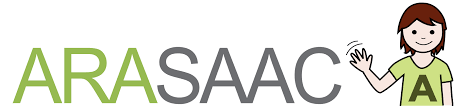 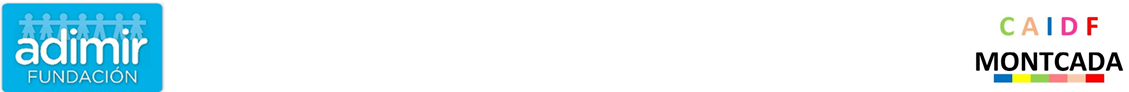 TAULA  DEL  9
9   X   1   =   9
9   X   2   =   18
54
9
9   X   3   =   27
9   X   4   =   36
9   X   5   =   45
6
9   X   6   =   54
9   X   7   =   63
9   X   8   =   72
9   X   9   =   81
9   X   10 =   90
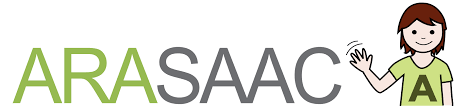 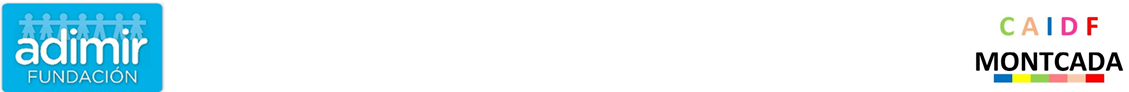 TAULA  DEL  9
9   X   1   =   9
9   X   2   =   18
18
9
9   X   3   =   27
9   X   4   =   36
9   X   5   =   45
2
9   X   6   =   54
9   X   7   =   63
9   X   8   =   72
9   X   9   =   81
9   X   10 =   90
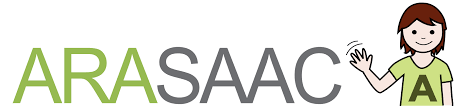 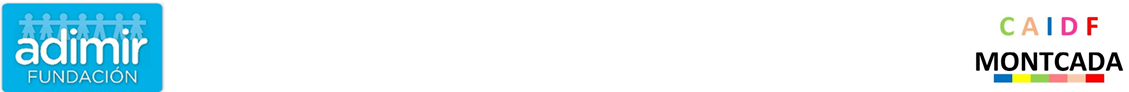 TAULA  DEL  9
9   X   1   =   9
9   X   2   =   18
36
9
9   X   3   =   27
9   X   4   =   36
9   X   5   =   45
4
9   X   6   =   54
9   X   7   =   63
9   X   8   =   72
9   X   9   =   81
9   X   10 =   90
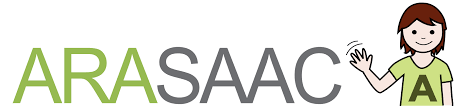 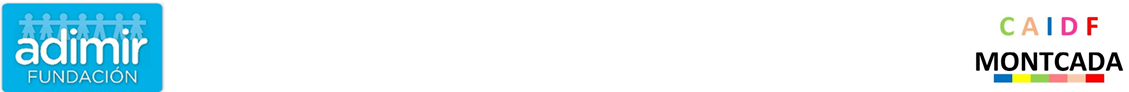 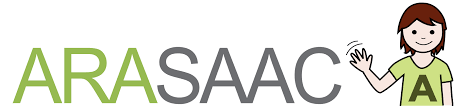 TOTES LES TAULES
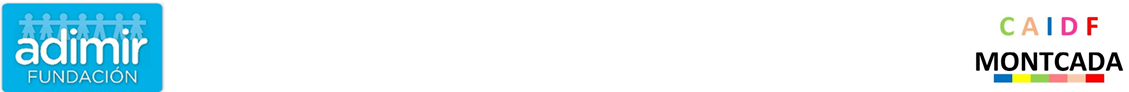 TAULA  DEL  7
7   X   1   =   7
7   X   2   =   14
21
7
7   X   3   =   21
7   X   4   =   28
7   X   5   =   35
3
7   X   6   =   42
7   X   7   =   49
7   X   8   =   56
7   X   9   =   63
7   X   10 =   70
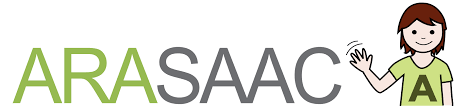 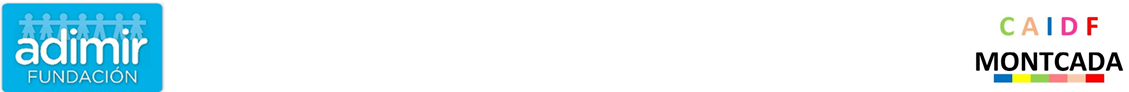 TAULA  DEL  2
2   X   1   =   2
2   X   2   =   4
10
2
2   X   3   =   6
2   X   4   =   8
2   X   5   =   10
5
2   X   6   =   12
2   X   7   =   14
2   X   8   =   16
2   X   9   =   18
2   X   10 =   20
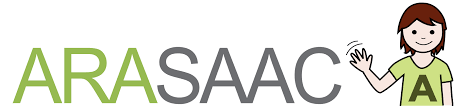 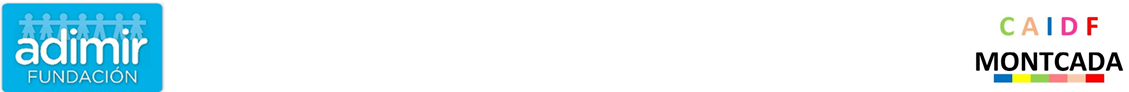 TAULA  DEL  8
8   X   1   =   8
8   X   2   =   16
48
8
8   X   3   =   24
8   X   4   =   32
8   X   5   =   40
6
8   X   6   =   48
8   X   7   =   56
8   X   8   =   64
8   X   9   =   72
8   X   10 =   80
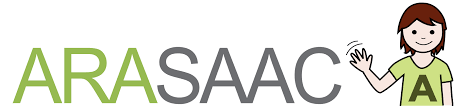 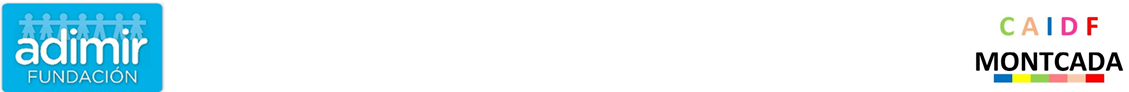 TAULA  DEL  3
3   X   1   =   3
3   X   2   =   6
6
3
3   X   3   =   9
3   X   4   =   12
3   X   5   =   15
2
3   X   6   =   18
3   X   7   =   21
3   X   8   =   24
3   X   9   =   27
3   X   10 =   30
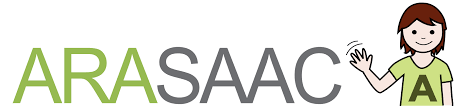 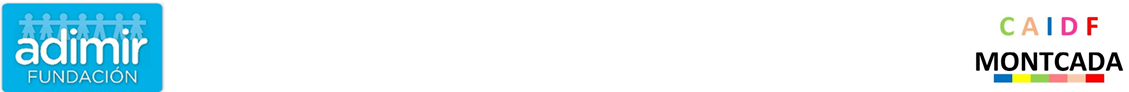 TAULA  DEL  7
7   X   1   =   7
7   X   2   =   14
14
7
7   X   3   =   21
7   X   4   =   28
7   X   5   =   35
2
7   X   6   =   42
7   X   7   =   49
7   X   8   =   56
7   X   9   =   63
7   X   10 =   70
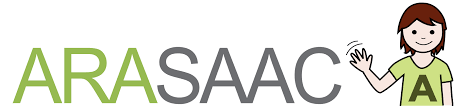 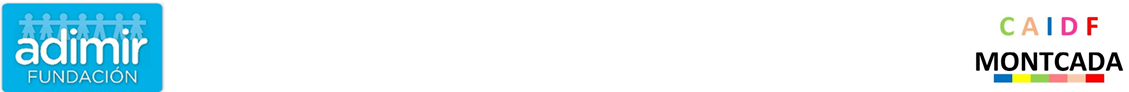 TAULA  DEL  8
8   X   1   =   8
8   X   2   =   16
24
8
8   X   3   =   24
8   X   4   =   32
8   X   5   =   40
3
8   X   6   =   48
8   X   7   =   56
8   X   8   =   64
8   X   9   =   72
8   X   10 =   80
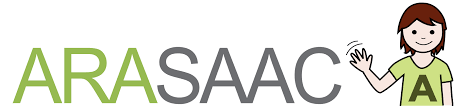 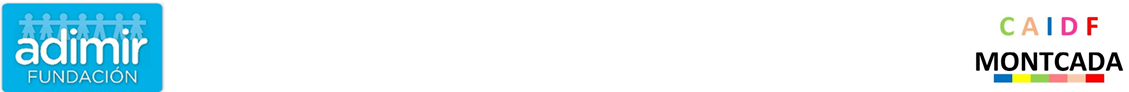 TAULA  DEL  8
8   X   1   =   8
8   X   2   =   16
40
8
8   X   3   =   24
8   X   4   =   32
8   X   5   =   40
5
8   X   6   =   48
8   X   7   =   56
8   X   8   =   64
8   X   9   =   72
8   X   10 =   80
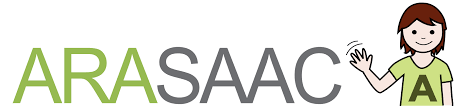 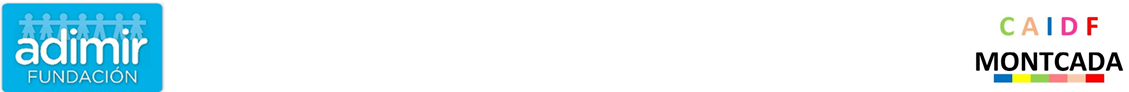 TAULA  DEL  8
8   X   1   =   8
8   X   2   =   16
72
8
8   X   3   =   24
8   X   4   =   32
8   X   5   =   40
9
8   X   6   =   48
8   X   7   =   56
8   X   8   =   64
8   X   9   =   72
8   X   10 =   80
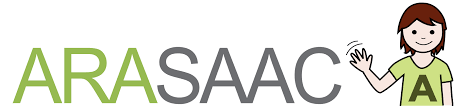 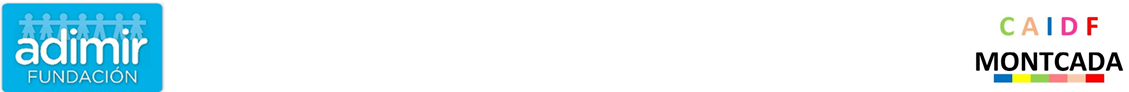 TAULA  DEL  7
7   X   1   =   7
7   X   2   =   14
35
7
7   X   3   =   21
7   X   4   =   28
7   X   5   =   35
5
7   X   6   =   42
7   X   7   =   49
7   X   8   =   56
7   X   9   =   63
7   X   10 =   70
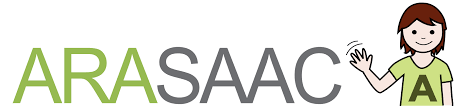 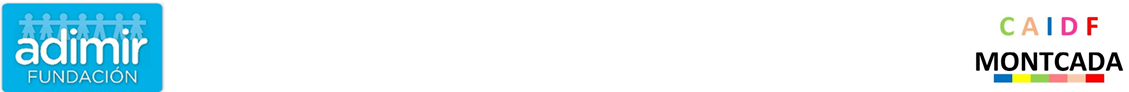 TAULA  DEL  6
6   X   1   =   6
6   X   2   =   12
42
6
6   X   3   =   18
6   X   4   =   24
6   X   5   =   30
7
6   X   6   =   36
6   X   7   =   42
6   X   8   =   48
6   X   9   =   54
6   X   10 =   60
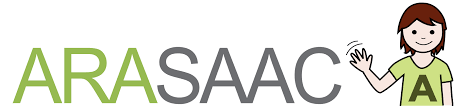 TAULA  DEL  2
2   X   1   =   2
2   X   2   =   4
16
2
2   X   3   =   6
2   X   4   =   8
2   X   5   =   10
8
2   X   6   =   12
2   X   7   =   14
2   X   8   =   16
2   X   9   =   18
2   X   10 =   20
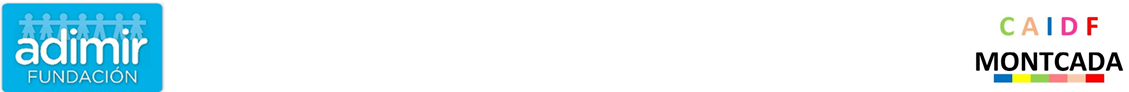 TAULA  DEL  7
7   X   1   =   7
7   X   2   =   14
42
7
7   X   3   =   21
7   X   4   =   28
7   X   5   =   35
6
7   X   6   =   42
7   X   7   =   49
7   X   8   =   56
7   X   9   =   63
7   X   10 =   70
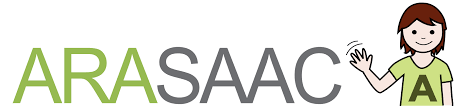 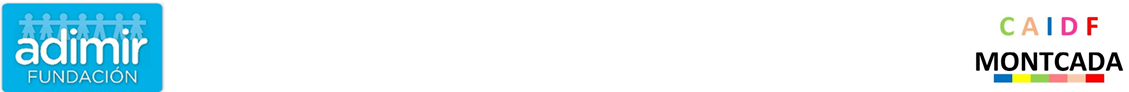 TAULA  DEL  6
6   X   1   =   6
6   X   2   =   12
60
6
6   X   3   =   18
6   X   4   =   24
6   X   5   =   30
10
6   X   6   =   36
6   X   7   =   42
6   X   8   =   48
6   X   9   =   54
6   X   10 =   60
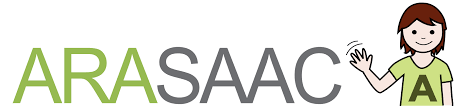 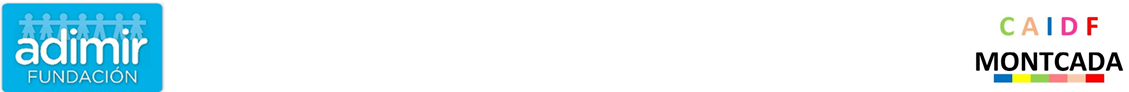 TAULA  DEL  3
3   X   1   =   3
3   X   2   =   6
15
3
3   X   3   =   9
3   X   4   =   12
3   X   5   =   15
5
3   X   6   =   18
3   X   7   =   21
3   X   8   =   24
3   X   9   =   27
3   X   10 =   30
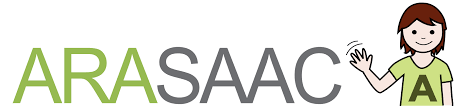 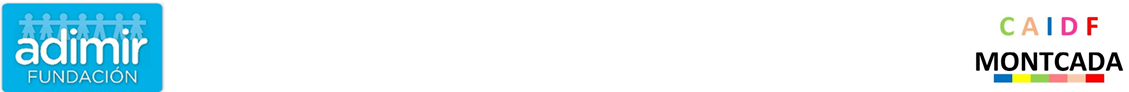 TAULA  DEL  8
8   X   1   =   8
8   X   2   =   16
56
8
8   X   3   =   24
8   X   4   =   32
8   X   5   =   40
7
8   X   6   =   48
8   X   7   =   56
8   X   8   =   64
8   X   9   =   72
8   X   10 =   80
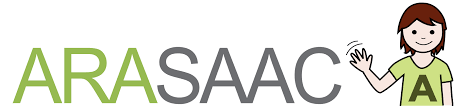 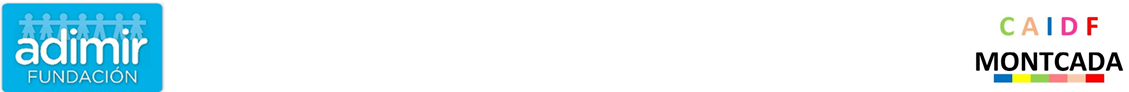 TAULA  DEL  7
7   X   1   =   7
7   X   2   =   14
63
7
7   X   3   =   21
7   X   4   =   28
7   X   5   =   35
9
7   X   6   =   42
7   X   7   =   49
7   X   8   =   56
7   X   9   =   63
7   X   10 =   70
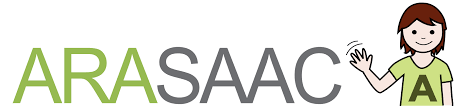 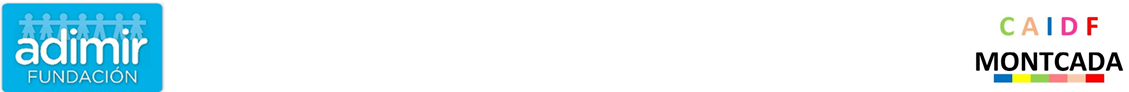 TAULA  DEL  5
5   X   1   =   5
5   X   2   =   10
10
5
5   X   3   =   15
5   X   4   =   20
5   X   5   =   25
2
5   X   6   =   30
5   X   7   =   35
5   X   8   =   40
5   X   9   =   45
5   X   10 =   54
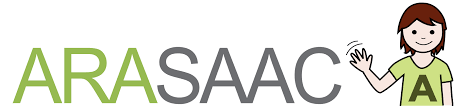 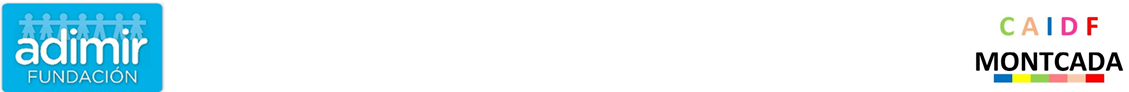 TAULA  DEL  9
9   X   1   =   9
9   X   2   =   18
90
9
9   X   3   =   27
9   X   4   =   36
9   X   5   =   45
10
9   X   6   =   54
9   X   7   =   63
9   X   8   =   72
9   X   9   =   81
9   X   10 =   90
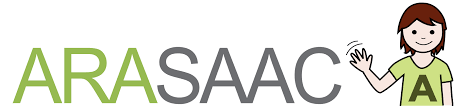 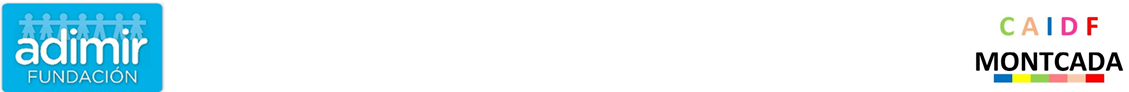 TAULA  DEL  9
9   X   1   =   9
9   X   2   =   18
27
9
9   X   3   =   27
9   X   4   =   36
9   X   5   =   45
3
9   X   6   =   54
9   X   7   =   63
9   X   8   =   72
9   X   9   =   81
9   X   10 =   90
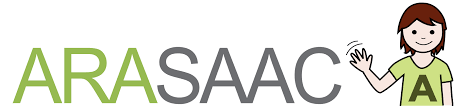 TAULA  DEL  2
2   X   1   =   2
2   X   2   =   4
14
2
2   X   3   =   6
2   X   4   =   8
2   X   5   =   10
7
2   X   6   =   12
2   X   7   =   14
2   X   8   =   16
2   X   9   =   18
2   X   10 =   20
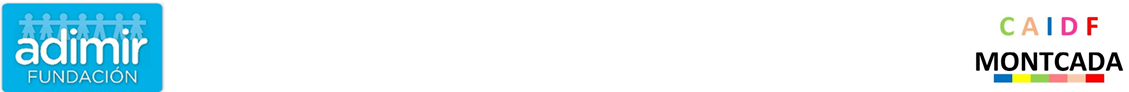 TAULA  DEL  3
3   X   1   =   3
3   X   2   =   6
12
3
3   X   3   =   9
3   X   4   =   12
3   X   5   =   15
4
3   X   6   =   18
3   X   7   =   21
3   X   8   =   24
3   X   9   =   27
3   X   10 =   30
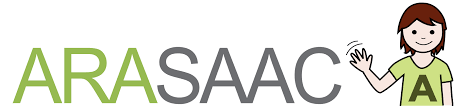 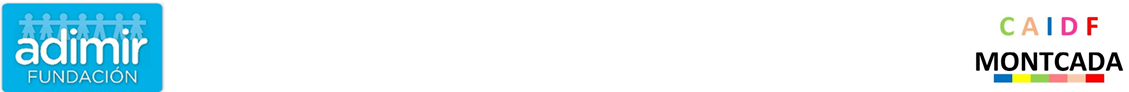 TAULA  DEL  9
9   X   1   =   9
9   X   2   =   18
54
9
9   X   3   =   27
9   X   4   =   36
9   X   5   =   45
6
9   X   6   =   54
9   X   7   =   63
9   X   8   =   72
9   X   9   =   81
9   X   10 =   90
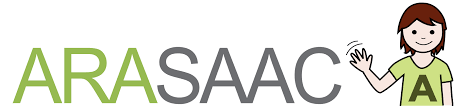 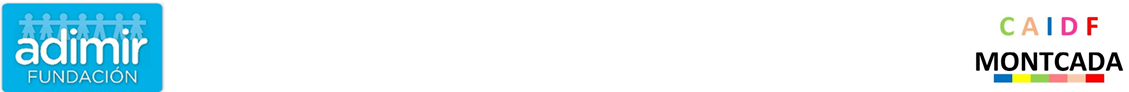 TAULA  DEL  3
3   X   1   =   3
3   X   2   =   6
21
3
3   X   3   =   9
3   X   4   =   12
3   X   5   =   15
7
3   X   6   =   18
3   X   7   =   21
3   X   8   =   24
3   X   9   =   27
3   X   10 =   30
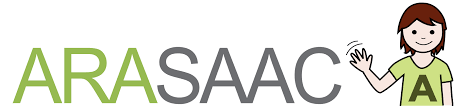 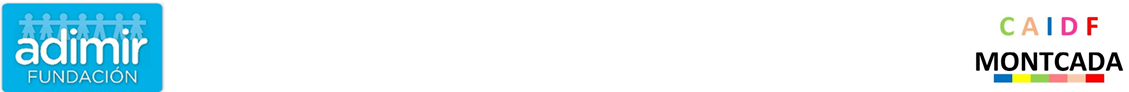 TAULA  DEL  6
6   X   1   =   6
6   X   2   =   12
54
6
6   X   3   =   18
6   X   4   =   24
6   X   5   =   30
9
6   X   6   =   36
6   X   7   =   42
6   X   8   =   48
6   X   9   =   54
6   X   10 =   60
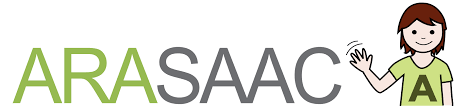 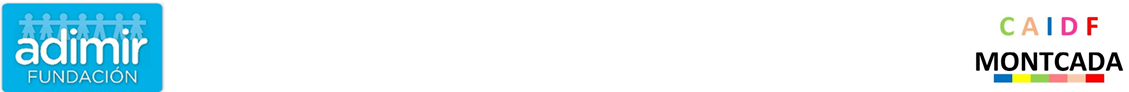 TAULA  DEL  5
5   X   1   =   5
5   X   2   =   10
35
5
5   X   3   =   15
5   X   4   =   20
5   X   5   =   25
7
5   X   6   =   30
5   X   7   =   35
5   X   8   =   40
5   X   7   =   35
5   X   10 =   54
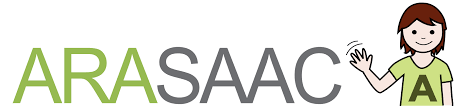 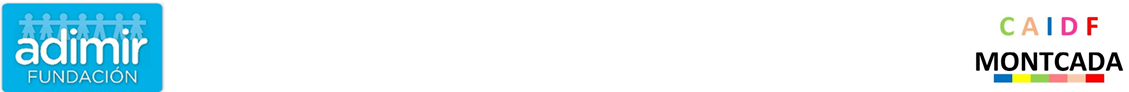 TAULA  DEL  4
4   X   1   =   4
4   X   2   =   8
28
4
4   X   3   =   12
4   X   4   =   16
4   X   5   =   20
7
4   X   6   =   24
4   X   7   =   28
4   X   8   =   32
4   X   9   =   36
4   X   10 =   40
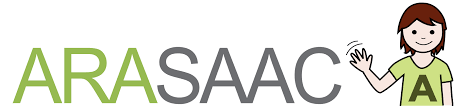 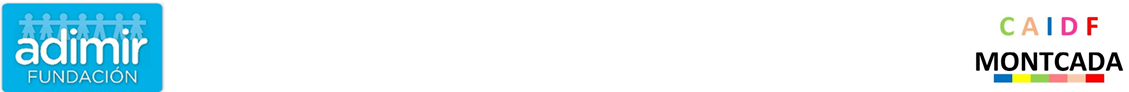 TAULA  DEL  9
9   X   1   =   9
9   X   2   =   18
36
9
9   X   3   =   27
9   X   4   =   36
9   X   5   =   45
4
9   X   6   =   54
9   X   7   =   63
9   X   8   =   72
9   X   9   =   81
9   X   10 =   90
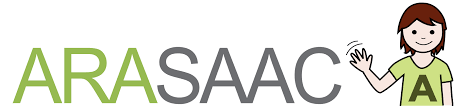 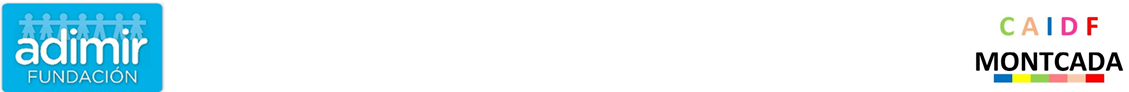 TAULA  DEL  5
5   X   1   =   5
5   X   2   =   10
25
5
5   X   3   =   15
5   X   4   =   20
5   X   5   =   25
5
5   X   6   =   30
5   X   7   =   35
5   X   8   =   40
5   X   9   =   45
5   X   10 =   54
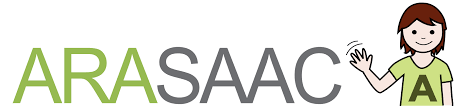 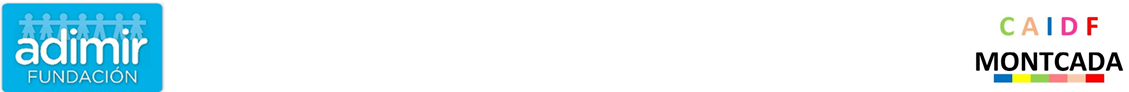 TAULA  DEL  3
3   X   1   =   3
3   X   2   =   6
9
3
3   X   3   =   9
3   X   4   =   12
3   X   5   =   15
3
3   X   6   =   18
3   X   7   =   21
3   X   8   =   24
3   X   9   =   27
3   X   10 =   30
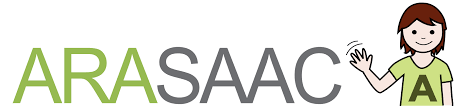 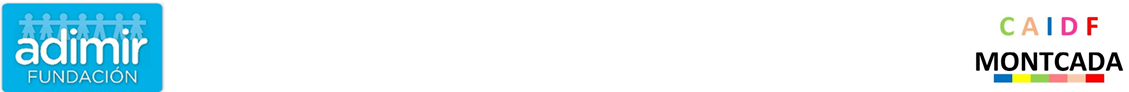 TAULA  DEL  9
9   X   1   =   9
9   X   2   =   18
81
9
9   X   3   =   27
9   X   4   =   36
9   X   5   =   45
9
9   X   6   =   54
9   X   7   =   63
9   X   8   =   72
9   X   9   =   81
9   X   10 =   90
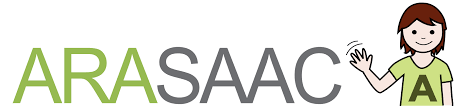 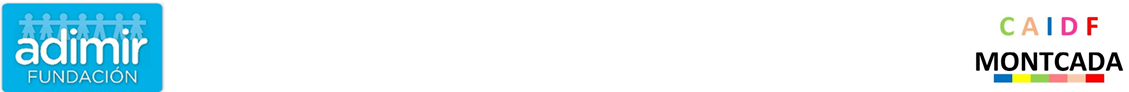 TAULA  DEL  5
5   X   1   =   5
5   X   2   =   10
20
5
5   X   3   =   15
5   X   4   =   20
5   X   5   =   25
4
5   X   6   =   30
5   X   7   =   35
5   X   8   =   40
5   X   9   =   45
5   X   10 =   54
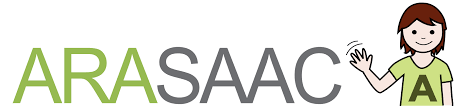 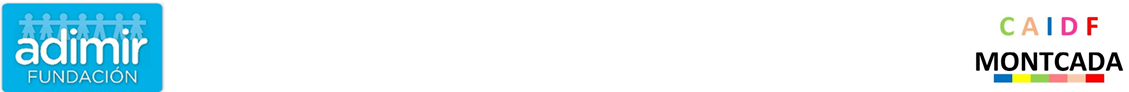 TAULA  DEL  4
4   X   1   =   4
4   X   2   =   8
12
4
4   X   3   =   12
4   X   4   =   16
4   X   5   =   20
3
4   X   6   =   24
4   X   7   =   28
4   X   8   =   32
4   X   9   =   36
4   X   10 =   40
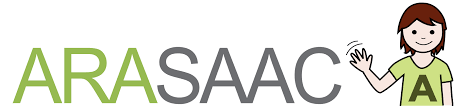 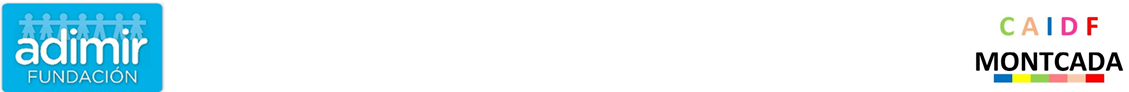 TAULA  DEL  5
5   X   1   =   5
5   X   2   =   10
15
5
5   X   3   =   15
5   X   4   =   20
5   X   5   =   25
3
5   X   6   =   30
5   X   7   =   35
5   X   8   =   40
5   X   9   =   45
5   X   10 =   54
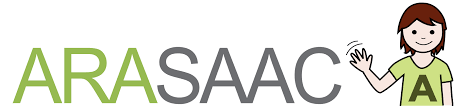 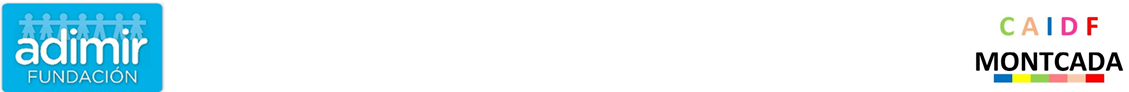 TAULA  DEL  6
6   X   1   =   6
6   X   2   =   12
36
6
6   X   3   =   18
6   X   4   =   24
6   X   5   =   30
6
6   X   6   =   36
6   X   7   =   42
6   X   8   =   48
6   X   9   =   54
6   X   10 =   60
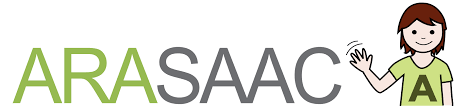 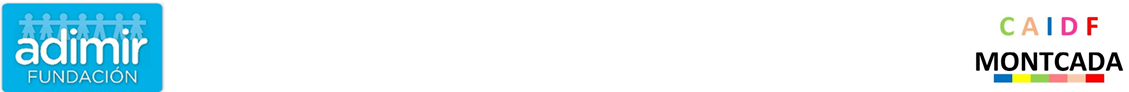 TAULA  DEL  6
6   X   1   =   6
6   X   2   =   12
48
6
6   X   3   =   18
6   X   4   =   24
6   X   5   =   30
8
6   X   6   =   36
6   X   7   =   42
6   X   8   =   48
6   X   9   =   54
6   X   10 =   60
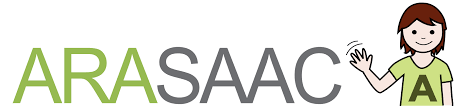 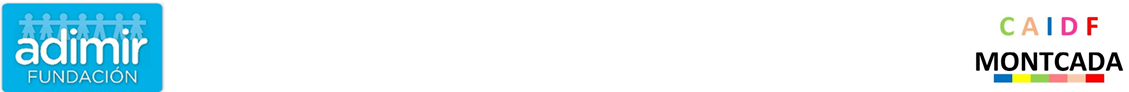 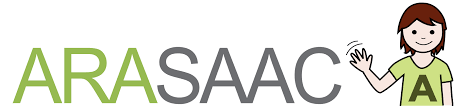 FI